Lumber Sizing
Are you framing a house or building a bookshelf?
Woods Class
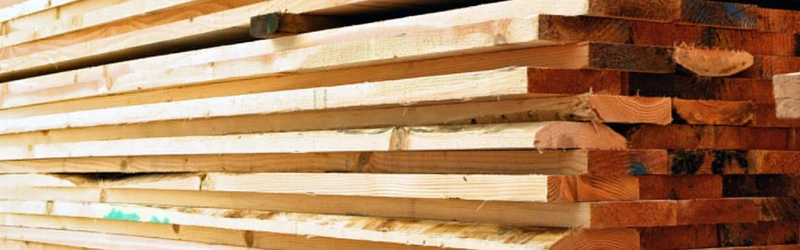 Dimensional Lumber
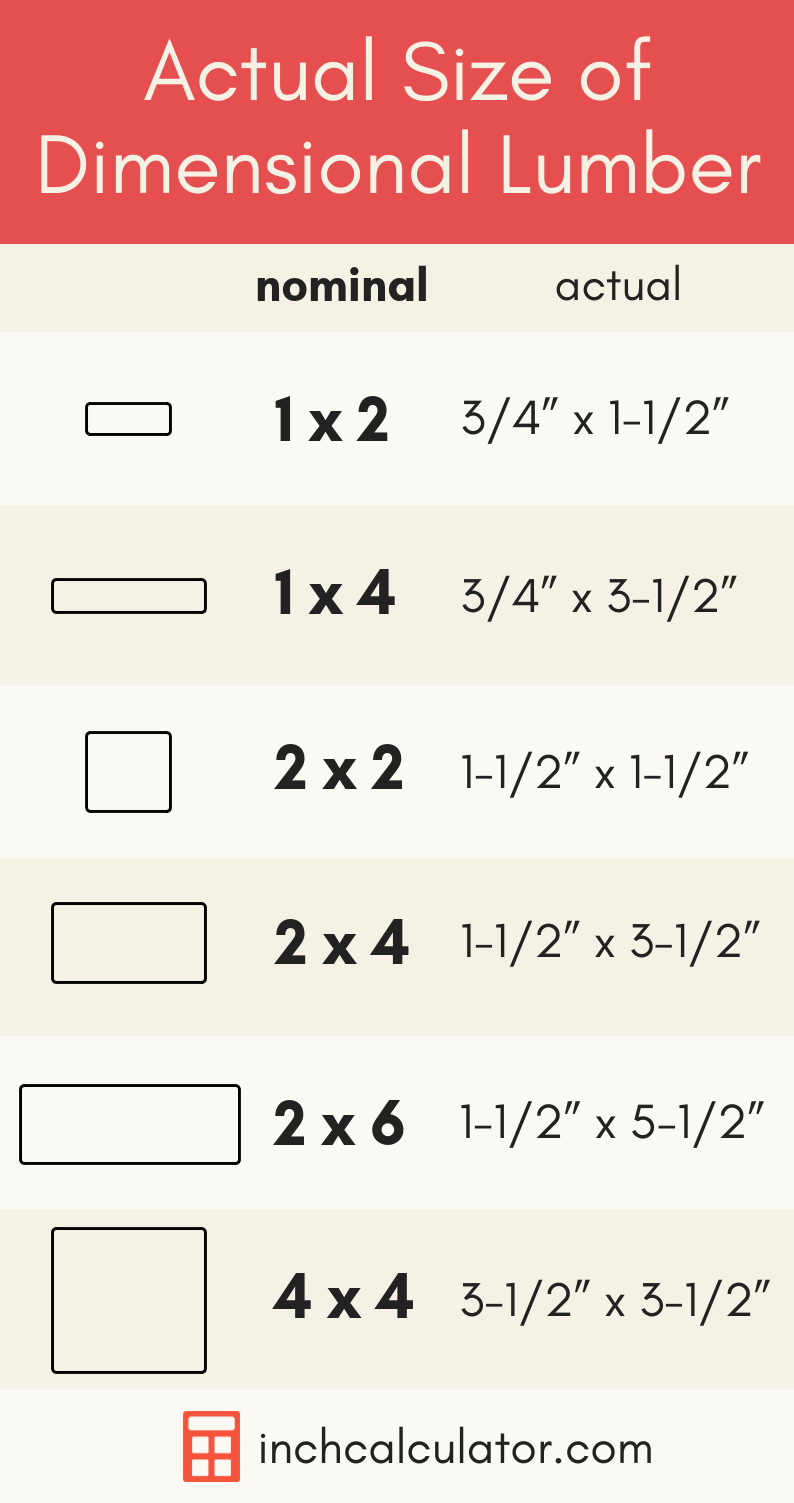 The term dimension lumber is used with softwood species (such as pine or fir) that are used in the building trades for framing and other carpentry uses.
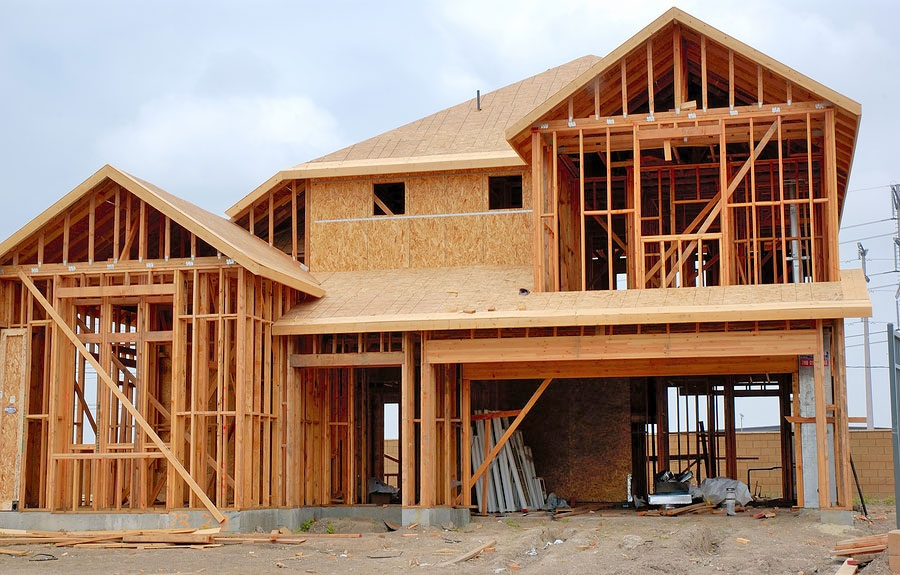 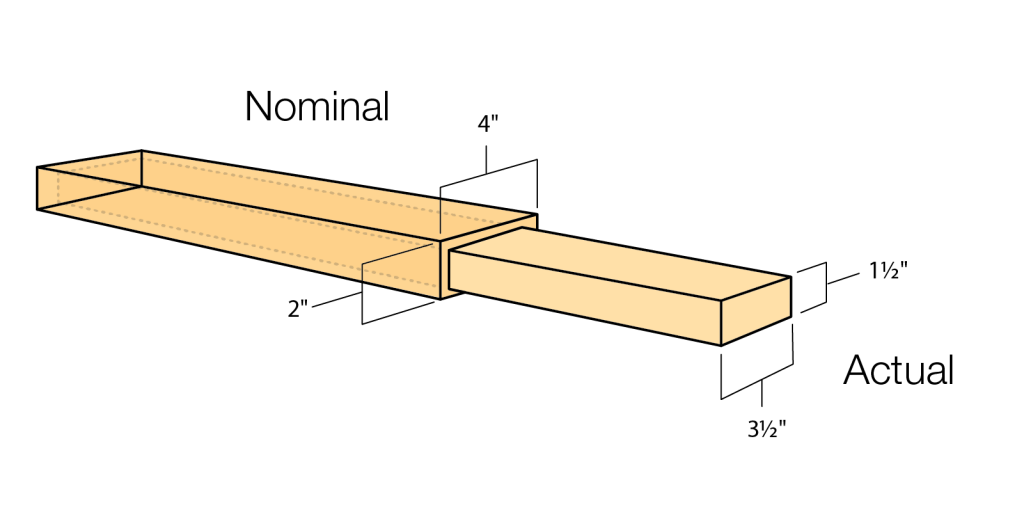 Board Foot
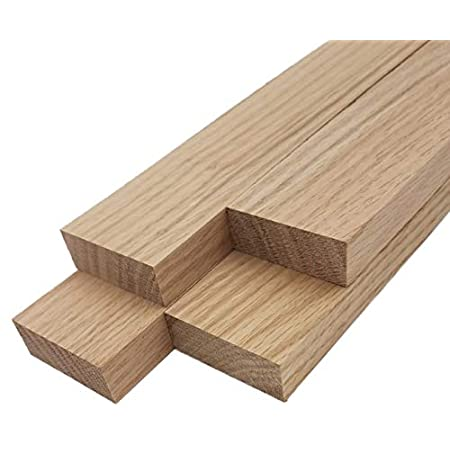 Hardwoods (oak, poplar, walnut) are rarely sold in standard dimensions the way softwoods are. Instead, suppliers generally sell hardwoods in a unit of volume known as the board foot. One board foot is equal to 144 cubic inches of wood.
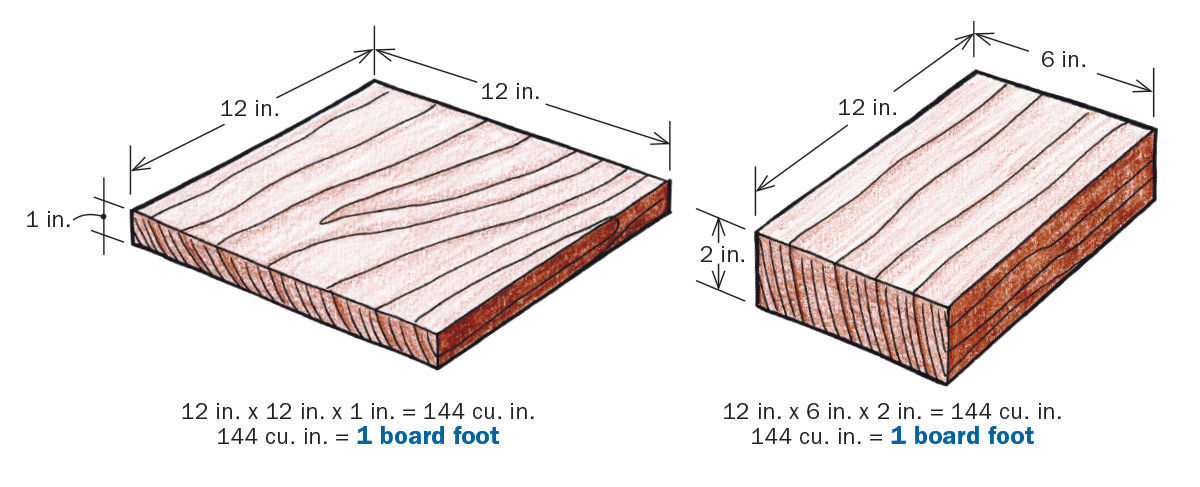 Board Foot is the VOLUME of a board
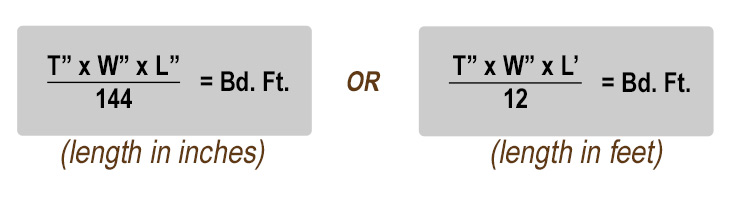 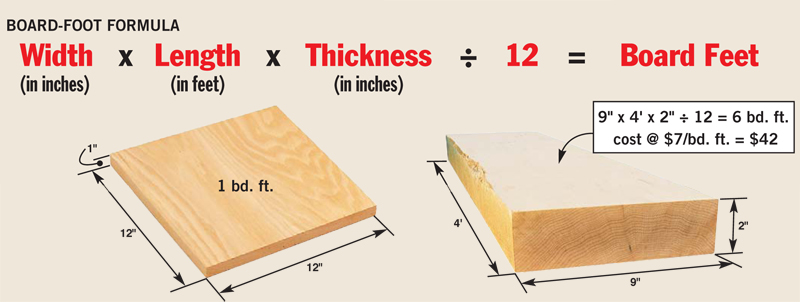 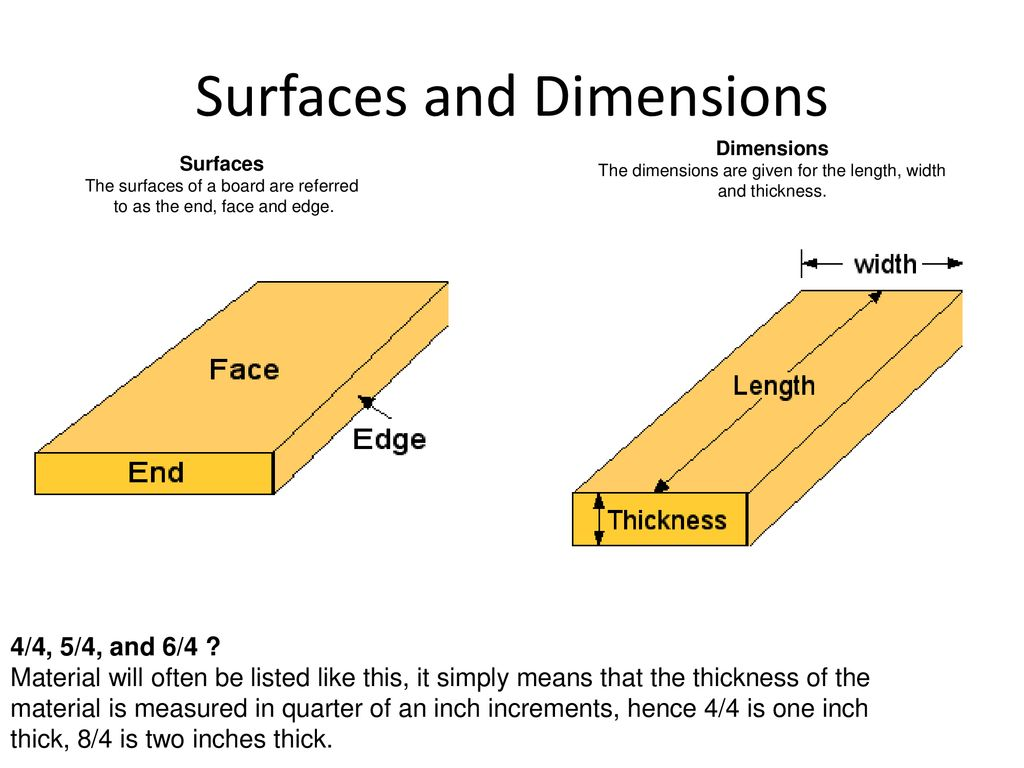